Haemorrhoids and Fissures
What is the pathogenesis of haemorrhoids?
 How can haemorrhoids be classified?
 How can haemorrhoids be managed?
 What is the pathogenesis of fissures?
 What are the options for managing fissures?
HAEMORRHOIDS
What are haemorrhoids?
Varicose veins?
Vascular hyperplasia?
Degeneration of supportive tissue (the sliding anal theory)?
Thompson in 1975 preformed an anatomical and clinical study
95 cadaveric anorectal specimens
80 consecutive patients
Results:
No evidence that the arterial or venous system was responsible as the cause for haemorrhoids
The anal cushions…..
[Speaker Notes: NO evidence that the branching pattern of the superior rectal artery is responsible for the position of piles around the anal circumference
The dilatations of veins of the haemorrhoidal venous plexus are constant and normal structures]
AETIOLOGY
Derived from anal cushions
Discontinuous series of cushions, 3 main: left lateral, right anterior and right posterior positions
Normal structures in the anal canal consisting of mucosa, submucosal fibroelastic connective tissues and smooth muscles in an arteriovenous channel system
Held in place by submucosal smooth muscle and elastic fibres (Treitz’s muscle)
Fragmentation of supporting submucosal fibres (by prolonged downward stress)  cushions no longer restrained from engorging excessively with blood  bleeding and prolapse
Veins that traverse anal sphincter are blocked, arterial inflow continues  haemorrhoidal congestion
PATHOGENESIS
Implicated factors in pathogenesis
Age
Constipation (not supported in large epidemiologic study)
Diarrhoea
Heredity
Erect posture
Absence of valves within the haemorrhoidal plexus and draining veins
Portal hypertension
Pregnancy
Pelvic tumours
ANATOMY AND NOMENCLATURE
External = dilated vascular plexuses located below the dentate line (covered by squamous epithelium)
Internal = symptomatic arteriovenous channels above the dentate line (covered by transitional and columnar epithelium)
Divided into subcategories in order of severity
Management depends on degree of severity
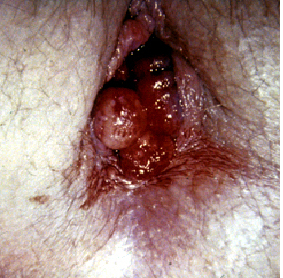 CLINICAL
Bleeding
Prolapse
Pain (thrombosed haemorrhoid)
Pruritis
Faecal soilage
MANAGMENT
Can coexist with other conditions such as rectal cancer or IBD  investigate appropriately
Anal cushions are normal functional anatomical structures contributing to anal continence  treatment reserved for ‘haemorrhoidal diseases’ that are abnormal and cause symptoms
Therapeutic strategies depend upon symptoms and the amount of haemorrhoidal tissue prolapsing beyond the anal verge
External Hemorrhoids(Perianal Haematoma)
Dilated vascular plexuses
Below the dentate line
Covered by squamous epithelium
Pain occurs due to acute thrombosis
Bleeding uncommon
Can incise if early (24-48 hours) but most resolve in 5 days
If untreated  skin tags
Internal Haemorrhoids
MANAGEMENT
Non-Operative
Diet, fibre, water, toilet re-eductation
Banding
Up to 3 bands at a time
Painless if above the dentate line
60-80% effective depending on proper selection
2-5% risk of secondary haemorrhage
Sclerotherapy
Sclerosant agent injected into submucosa around the pedicle at the level of the anorectal ring
Sclerosant  inflammation  reduced blood flow
Sclerosant  fibrosis  draws minor prolapse back into anal canal
70% effective
Deep injections  perirectal fibrosis, infection, urethral irritation
MANAGEMENT
Haemorrhoidectomy
Milligan-Morgan (open) or Hills-Fergusson (closed)
Ligasure
Stapled
Less pain, higher long-term risk of recurrence and symptoms of prolapse
Suitable for circumferential 3rd degree haemorrhoids
Complications
Pain (Rx botox or GTN)
Urinary retention
Bleeding
Incontinence
Stricture
Infection
Doppler-guided haemorrhoidal artery ligation
Increased risk of prolapse recurrence
[Speaker Notes: Milligan-Morgan – grasp and evert haemorrhoid, dissecting off anal sphincter, tie pedicle, wound left open
Ferguson – haemorrhoid exposed in anoscope, excision and ligation performed in anatomical position, wound closed with continuous suture

Stapled hemorrhoidectomy (stapled hemorrhoidopexy) — An intraluminal circular stapling device has been developed as an alternative to conventional surgical hemorrhoidectomy. The device excises a circumferential column of mucosa and submucosa from the upper anal canal, thus reducing the hemorrhoids back into the anal canal and fixing them in position. It also interrupts part of the hemorrhoidal blood supply thereby decreasing vascularity [47-49]. It is not appropriate for treatment of external hemorrhoids.

Ligasure appears as effective and associated with less post-operative pain]
ANAL FISSURE
ANAL FISSURE
Common problem
Fissure = benign superficial ulcer or tear within the anal canal (beyond the anoderm, distal to the dentate line)
Chronic fissure = persistence for more than 6 weeks despite adequate medical therapy
Signs of chronicity = sentinel skin tag, intra-anal fibroepithelial polyp
May result from local trauma or secondary to underlying medical/surgical problem
PATHOGENESIS
Superfical tear of mucosa  pain  defecation avoidance  hardened stoolPain also causes spasm of IS and high anal pressure  reduced anodermal perfusion  ischaemia  poor healing

Raised resting anal pressure from internal sphincter hypertonia
Pharmacological agents to relax IS  fissure healing but resting pressure returns to pretreatment levels once fissure has healed
Local ischaemia
Paucity of arterioles in the posterior commisure
Postpartum
Anterior fissures
[Speaker Notes: IS hypertonia and anal spasm predate onset of the fissure]
AETIOLOGY
Primary
Local trauma
Secondary
Previous anal surgical procedures
IBD
Granulomatous diseases
Malignancy
Communicable diseases
CLINICAL
PAIN
Predominant symptoms
Pain on defecation, persisting to minutes  hours afterwards
Bleeding
Presence of a skin tag
Elicit symptoms of altered bowel habit, exclude proximal colonic lesion
Ex
Skin tag (sentinel pile)
Usually single and at 6 o’clock
If multiple or eccentrically located?
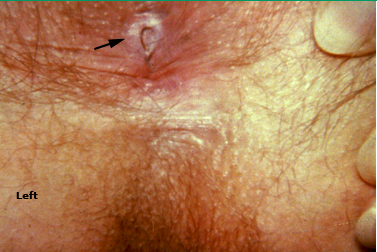 [Speaker Notes: HIV, IBD, TB, syphilis]
MEDICAL TREATMENT
Stool softener
GTN
Optimal healing in up to 70% with minimal adverse effects
Diltiazem
Lower side-effect rate
Similar effectiveness and recurrence rate with GTN
Botulinum A toxin
Reduces resting anal pressure, promotes healing in 70-96% of patients
Risk of incontinence
Mode of action unclear
Botox, CCB and GTN are significantly better than placebo
Medications are safe and side-effects are not serious and are reversible with cessation of therapy
Late recurrence higher with medical therapy
Surgery reserved to treatment failures
[Speaker Notes: NO as a neurotransmitter mediating relaxation of internal sphincter]
SURGICAL MANAGEMENT
Clasical Lateral Sphincterotomy
Division of IS to level of the dentate line
Tailored Sphincterotomy
IS divided to highest point of fissure only
Skin tag and fibrous polyp can be removed
Many variations of technique, none shown to be superior
Healing rates 85-95%
Incontinence to flatus and faecal soilage reported in up to 35% of patients
RECURRENT OR ATYPICAL FISSURES
Consider Crohn’s or immunosuppressive conditions if not anterior or posterior midline
Investigate with anal manometry and anal sphincter mapping (endo-anal ultrasound)